Neuro-ophthalmology ReviewSecond Hour
Thomas M. Bosley, MD
Professor of Ophthalmology
King Saud University
Neuro-ophthalmology
Afferent
Efferent
Other
Anatomy
Examination
Diagnoses
Tests
Efferent Neuro-anatomy
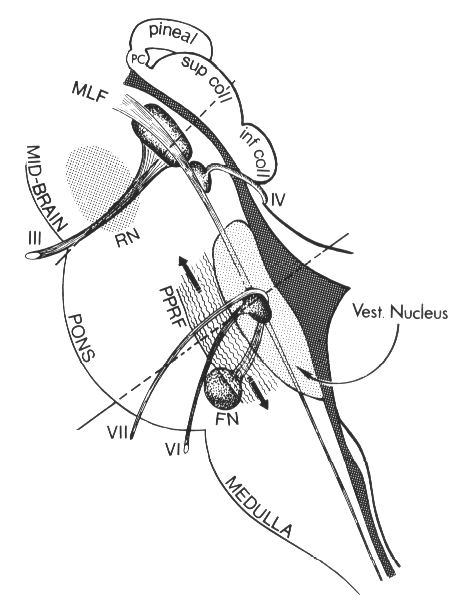 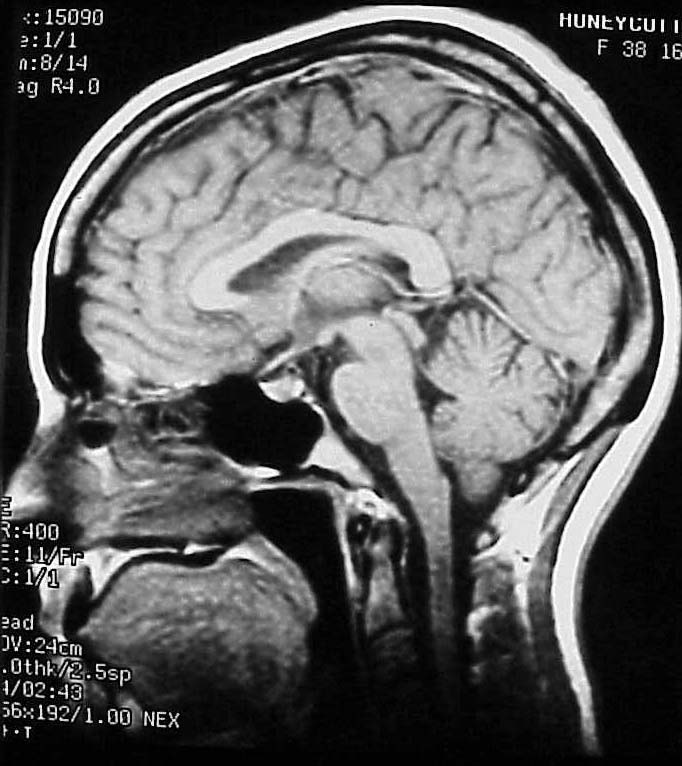 Efferent Neuro-anatomy
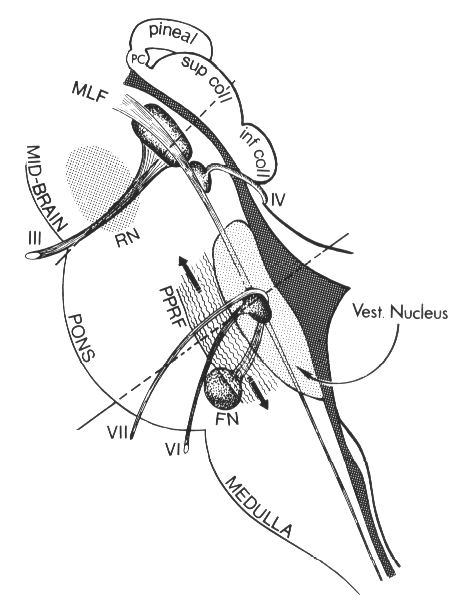 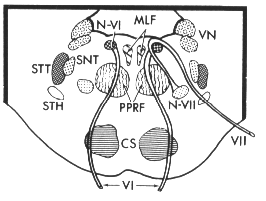 Efferent Neuro-anatomy
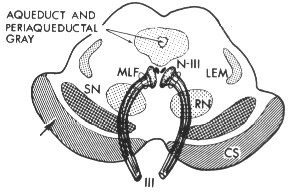 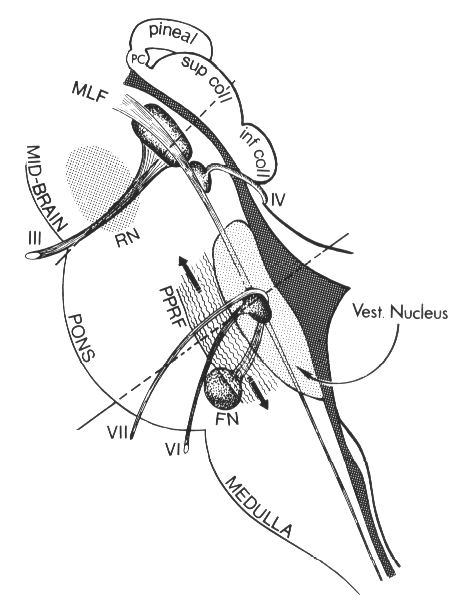 Efferent Skull Anatomy
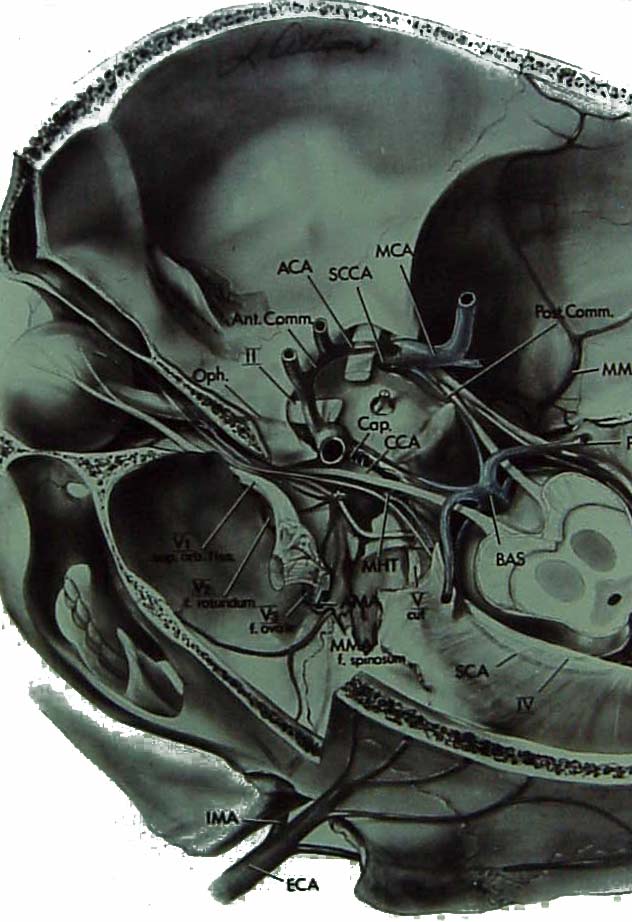 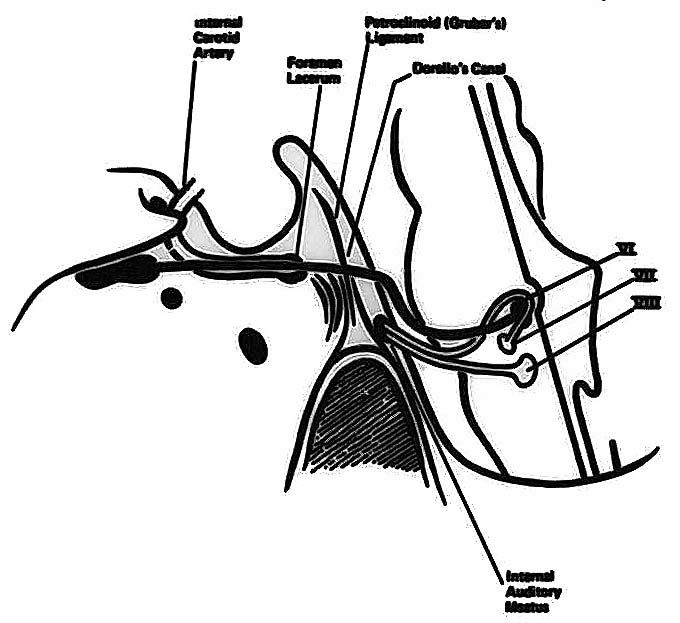 Efferent Skull Anatomy
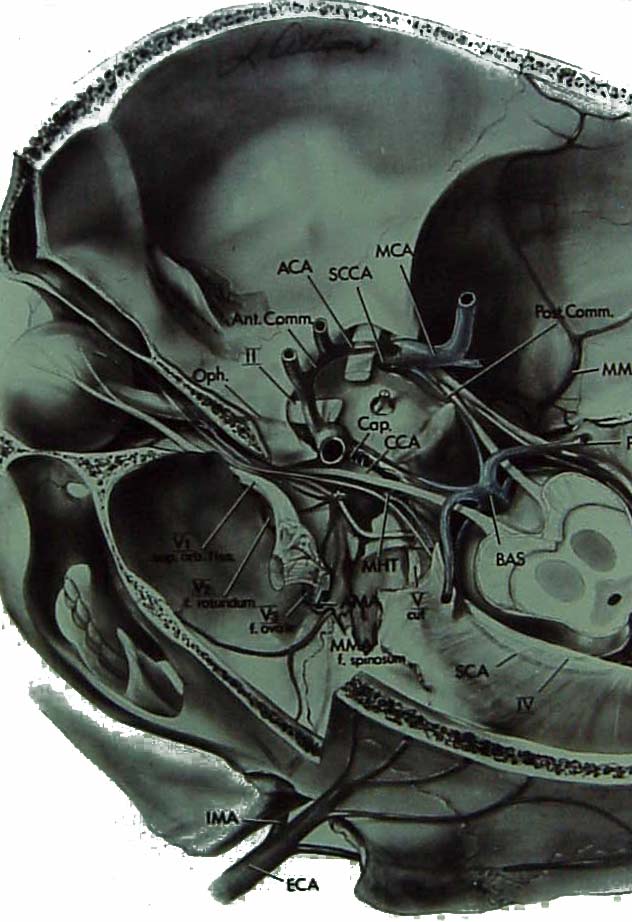 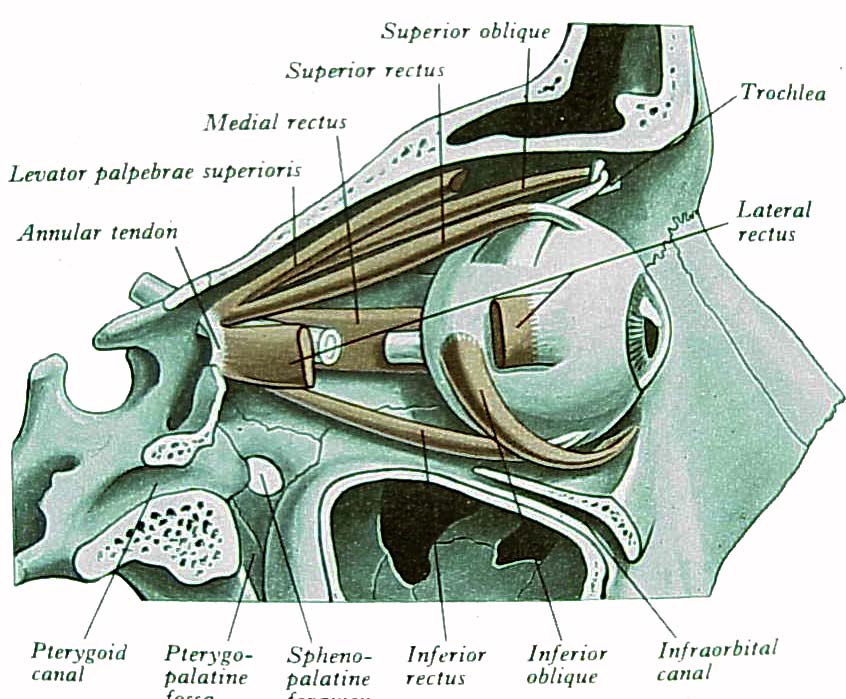 Orbit Pathology
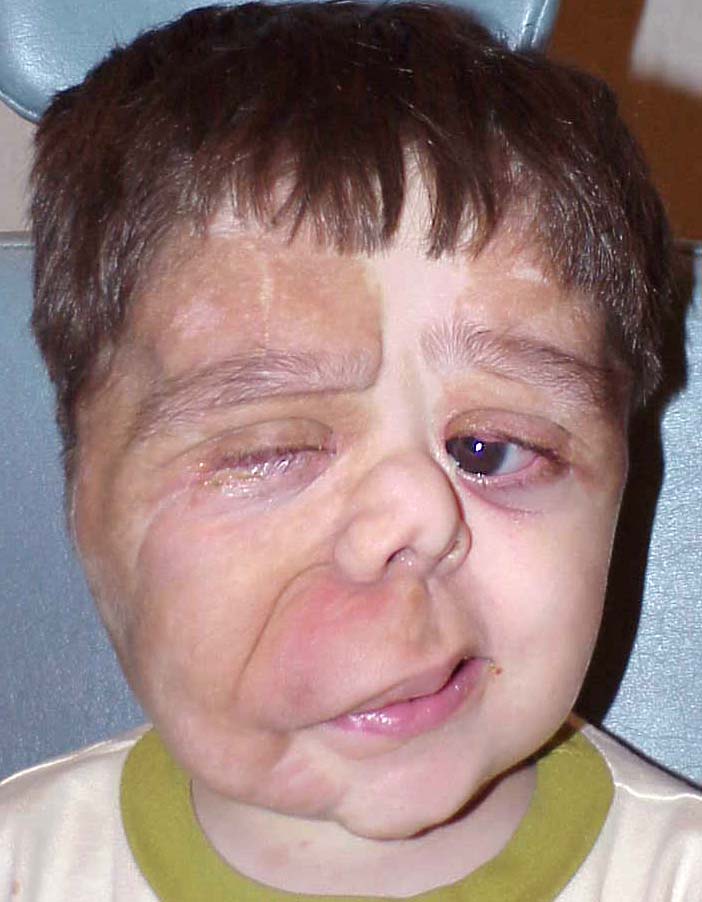 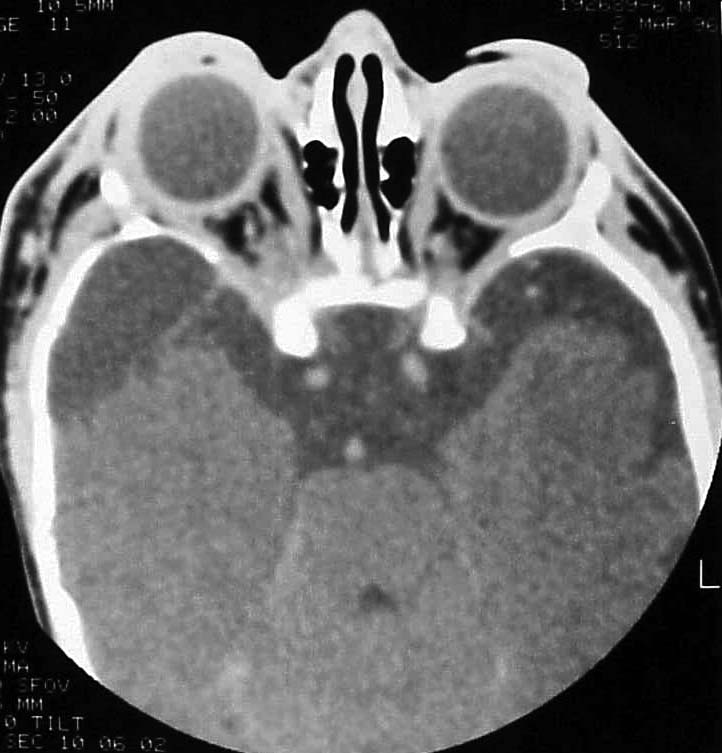 192689-6
Orbit Pathology
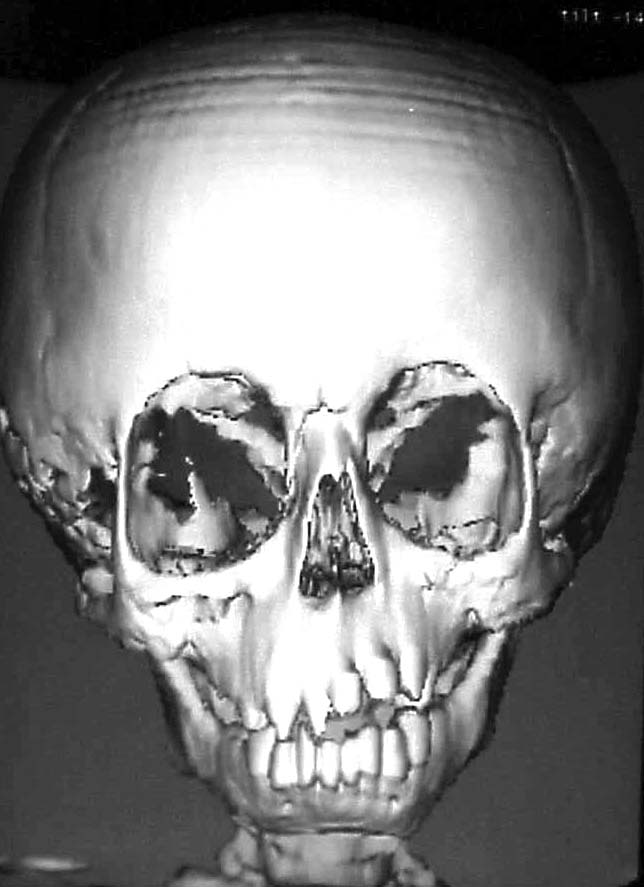 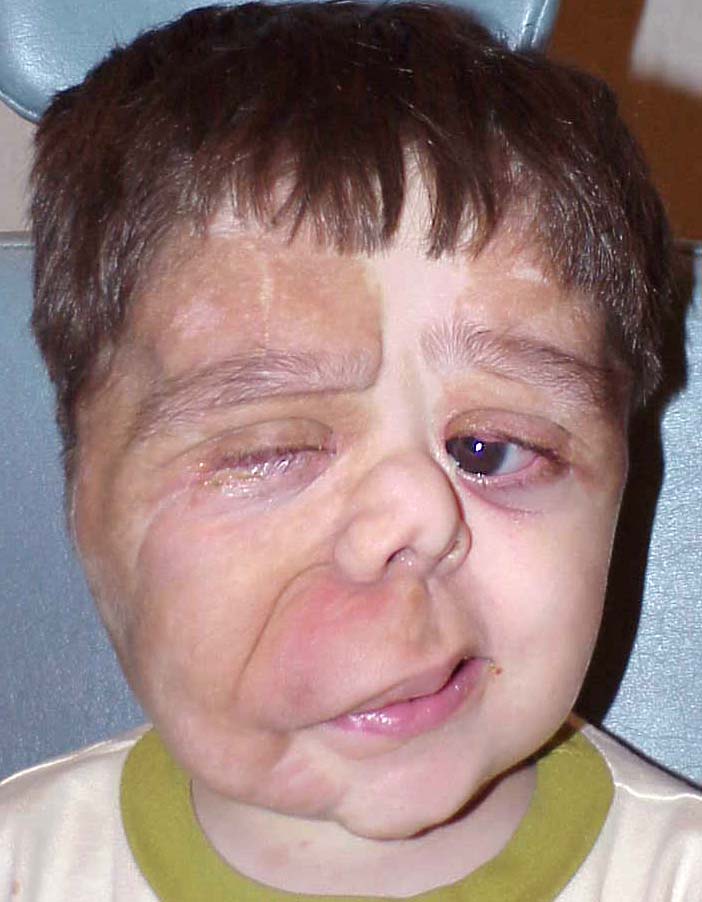 192689-6
Efferent Examination
Just look at patient
Movements of both eyes in all directions
Smooth pursuit
Saccades
Efferent Examination
Just look at patient
Movements of both eyes in all directions
Smooth pursuit
Saccades
Are eyes straight?
What are the lid positions?
Are the eyes proptotic?
Are there any spontaneous eye movements
Efferent Examination
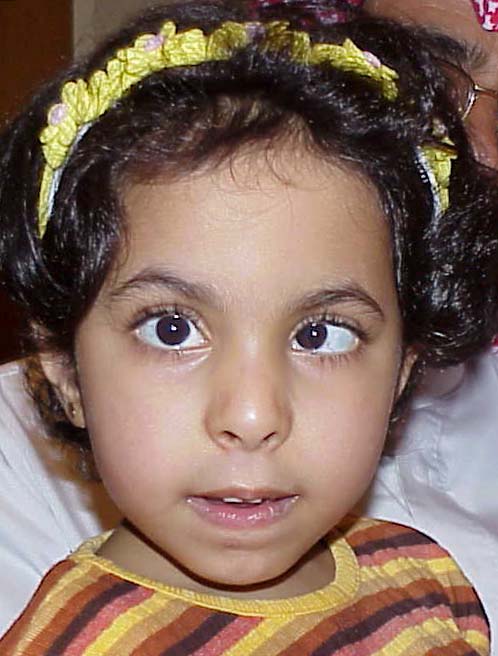 Are eyes straight?
What are the lid positions?
Are the eyes proptotic?
Are there any spontaneous eye movements
194568-8
Efferent Examination
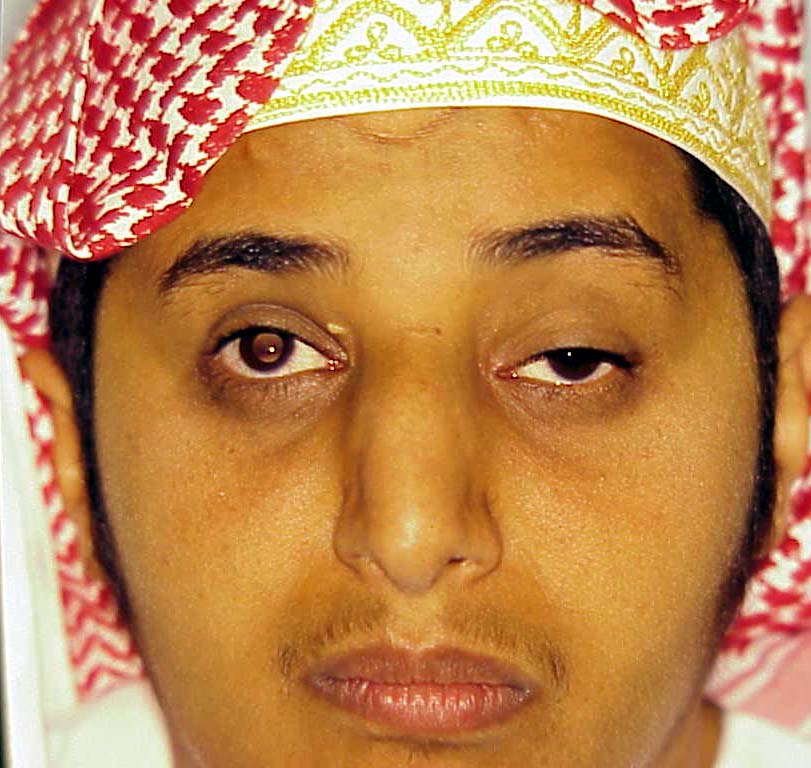 Are eyes straight?
What are the lid positions?
Are the eyes proptotic?
Are there any spontaneous eye movements
163331-7
Efferent Examination
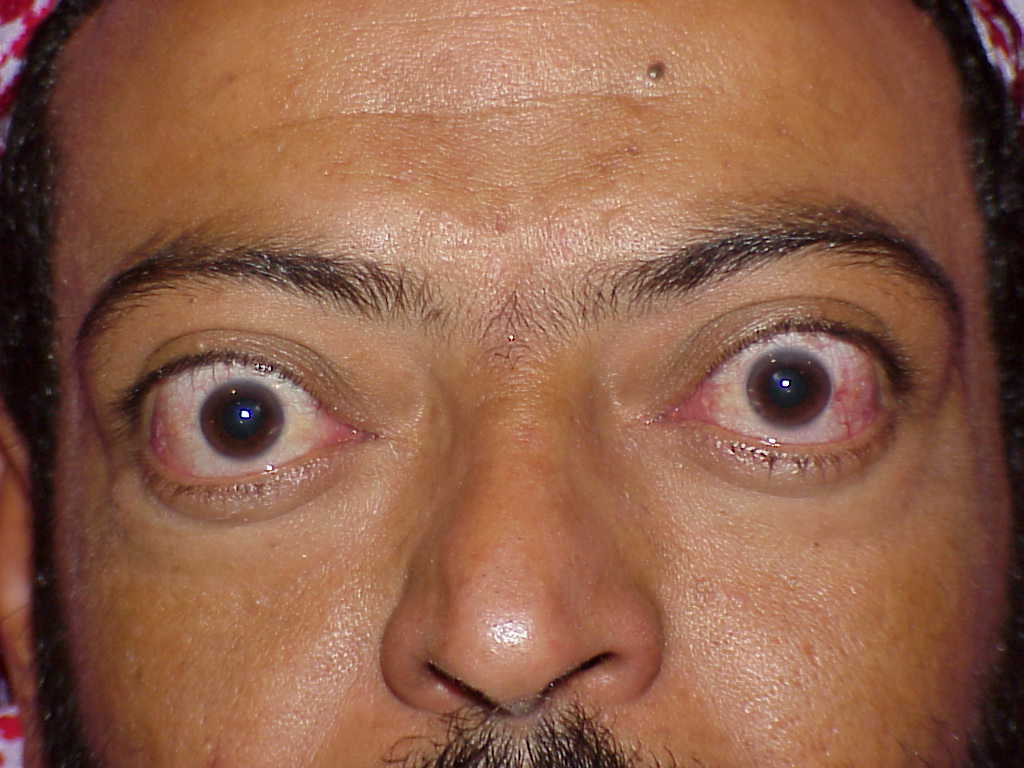 Are eyes straight?
What are the lid positions?
Are the eyes proptotic?
Are there any spontaneous eye movements
Efferent Examination
Are eyes straight?
What are the lid positions?
Are the eyes proptotic?
Are there any spontaneous eye movements
194568-8
Efferent Examination
Just look at patient
Movements of both eyes in all directions
Smooth pursuit
Saccades
Have the patient move eyes in all directions, not just the direction where you think there is a problem.
Hold lids if necessary (only after looking first without holding lids)
Examine each eye separately if necessary
Efferent Examination
Have the patient move eyes in all directions, not just the direction where you think there is a problem.
Hold lids if necessary (only after looking first without holding lids)
Examine each eye separately if necessary
260007-2
Efferent Examination
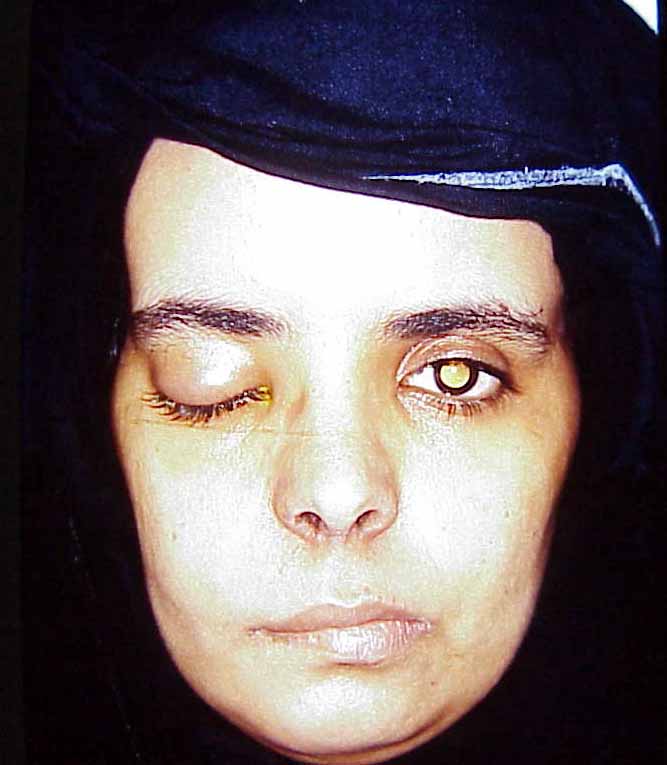 Have the patient move eyes in all directions, not just the direction where you think there is a problem.
Hold lids if necessary (only after looking first without holding lids)
Examine each eye separately if necessary
210439-3
Efferent Examination
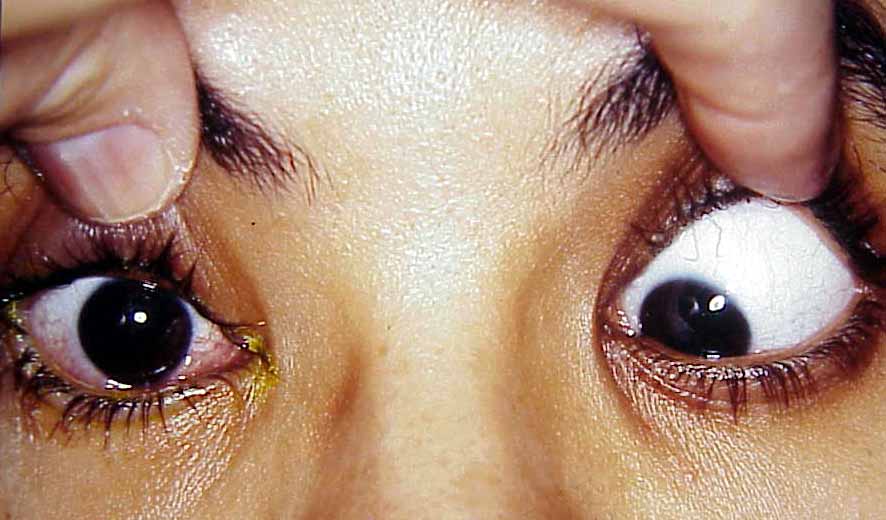 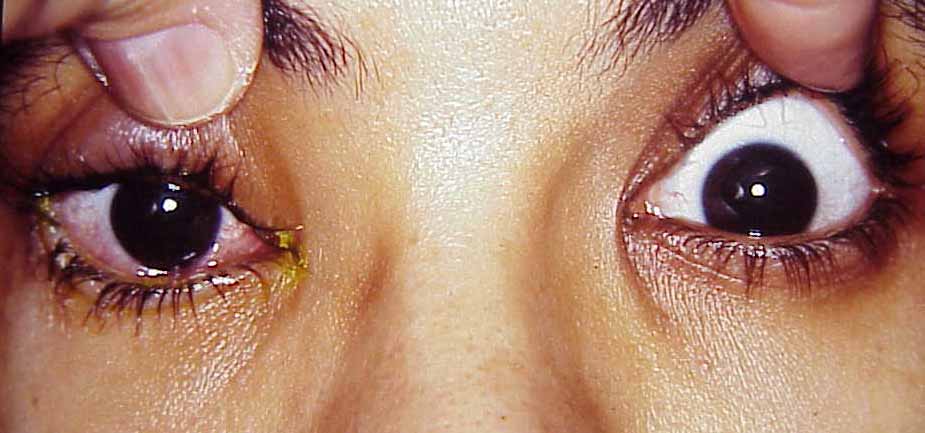 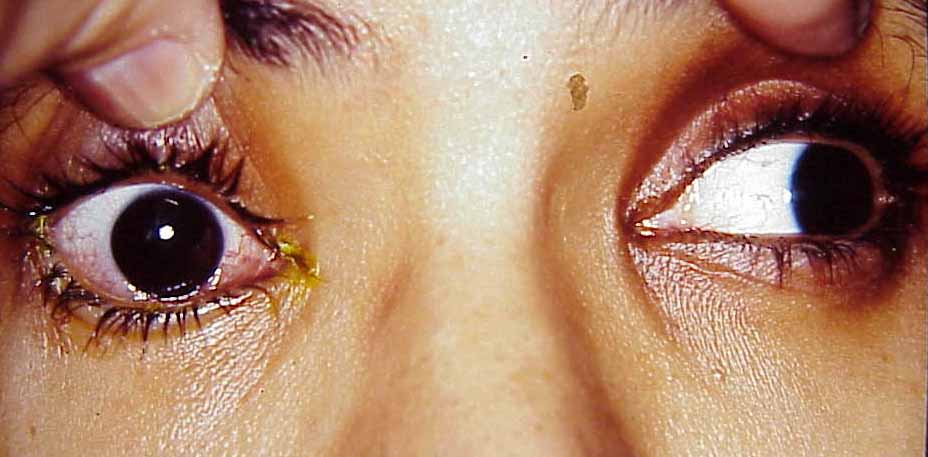 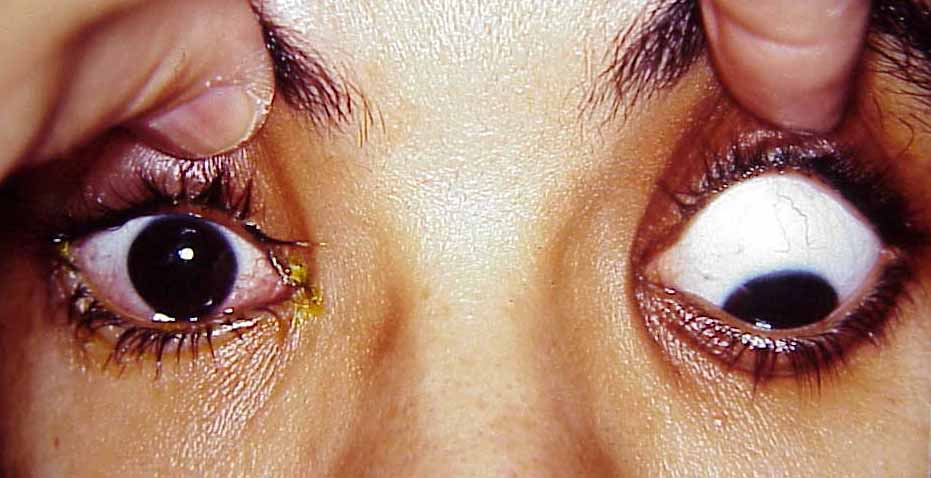 210439-3
Efferent Examination
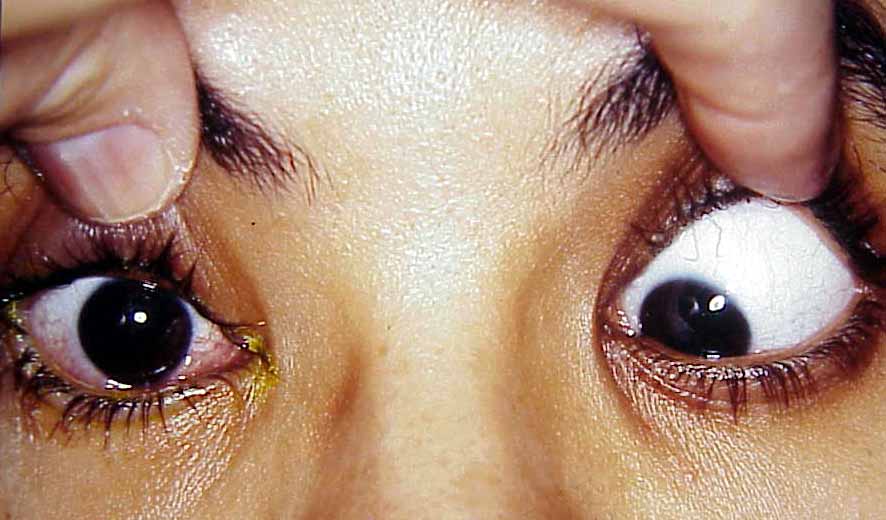 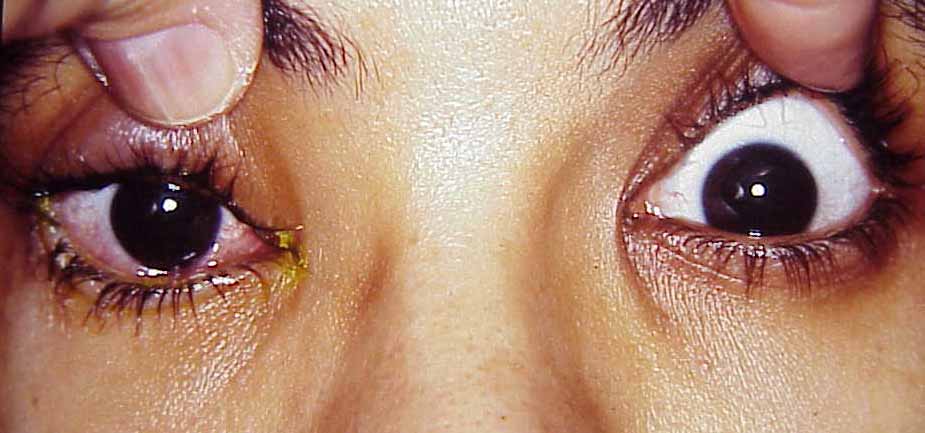 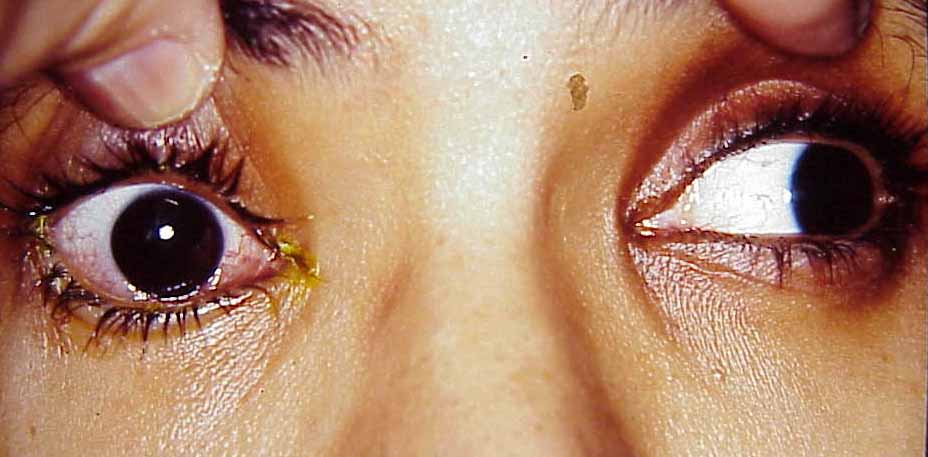 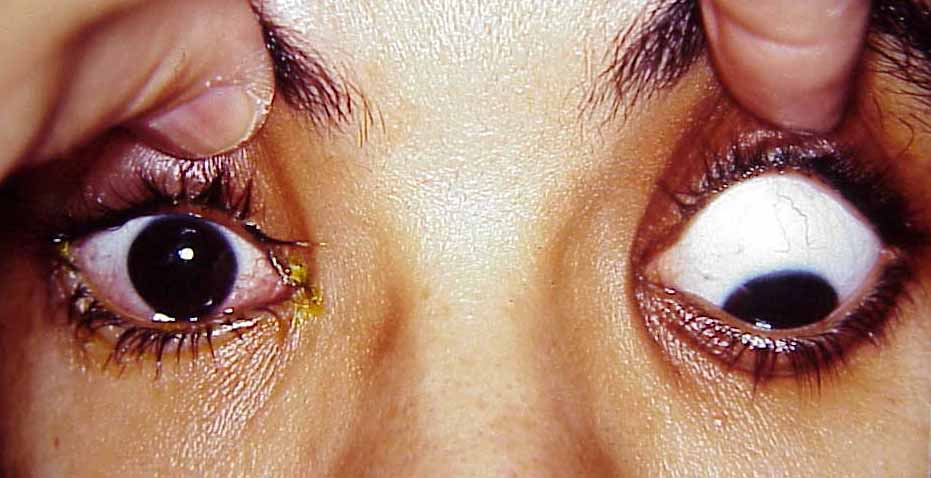 210439-3
10 yo girl
Born with weakness of the face
Parents noticed unusual eye movements at early age
No family history
154333-4
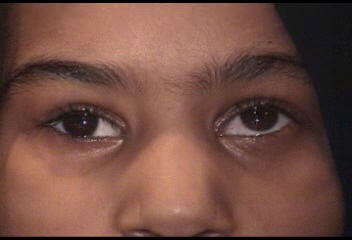 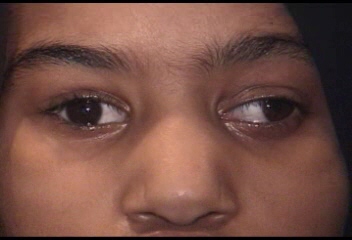 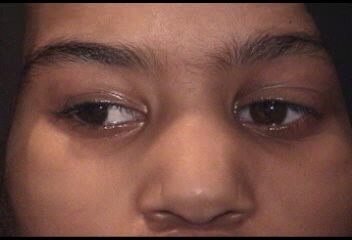 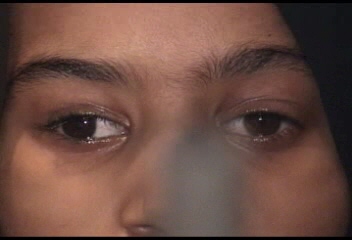 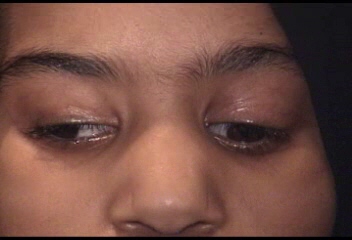 154333-4
10 yo girl
Bilateral Mobius syndrome, L>R
Possible congenital injury to 3rd CN OD
154333-4
Efferent Examination
Just look at patient
Movements of both eyes in all directions
Smooth pursuit
Saccades
The reflex that helps to maintain fixation on an object in motion in the visual world while the head is stable
Also the reflex that inhibits the vestibulo-ocular reflex
Efferent Examination
Just look at patient
Movements of both eyes in all directions
Smooth pursuit
Saccades
The reflex that permits a rapid refixation from one point in the visual field to another.
Efferent
Orbit
Extraocular muscles
Trauma
Mass
Neuromuscular junction
Single cranial nerves
Multiple cranial nerves
Intraparenchymal problem
INO
Gaze palsy
Anatomy
Examination
Diagnoses
Tests
Efferent Diagnoses
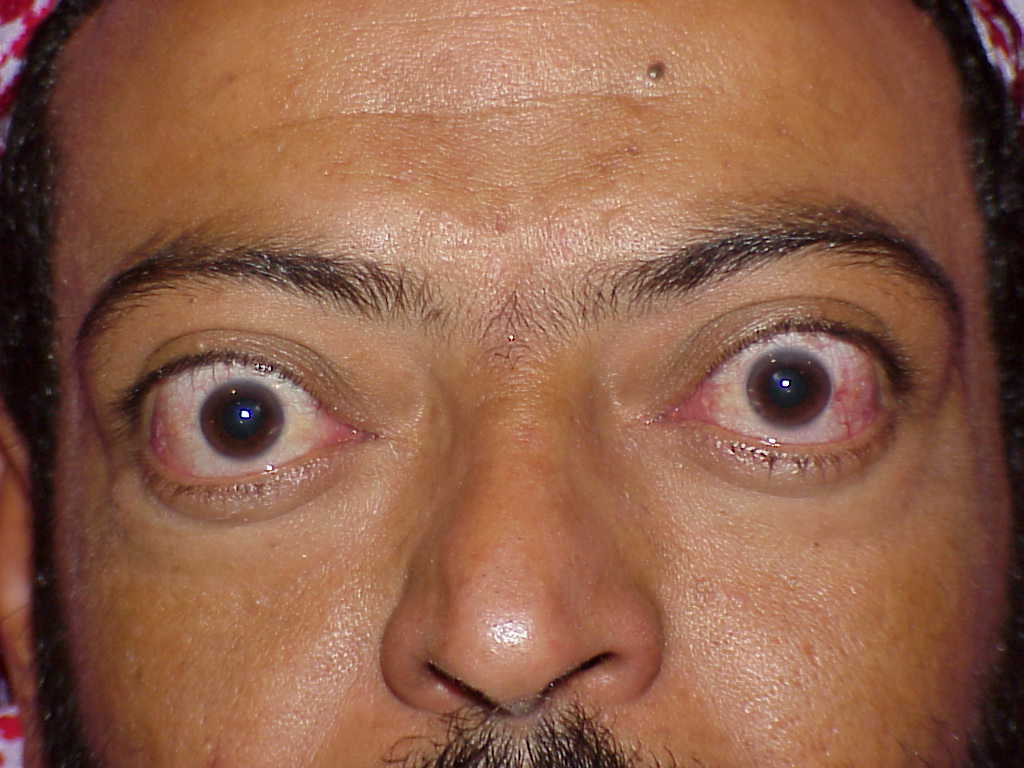 Orbit
Extraocular muscles
Trauma
Mass
Neuromuscular junction
Single cranial nerves
Multiple cranial nerves
Intraparenchymal problem
INO
Gaze palsy
Efferent Diagnoses
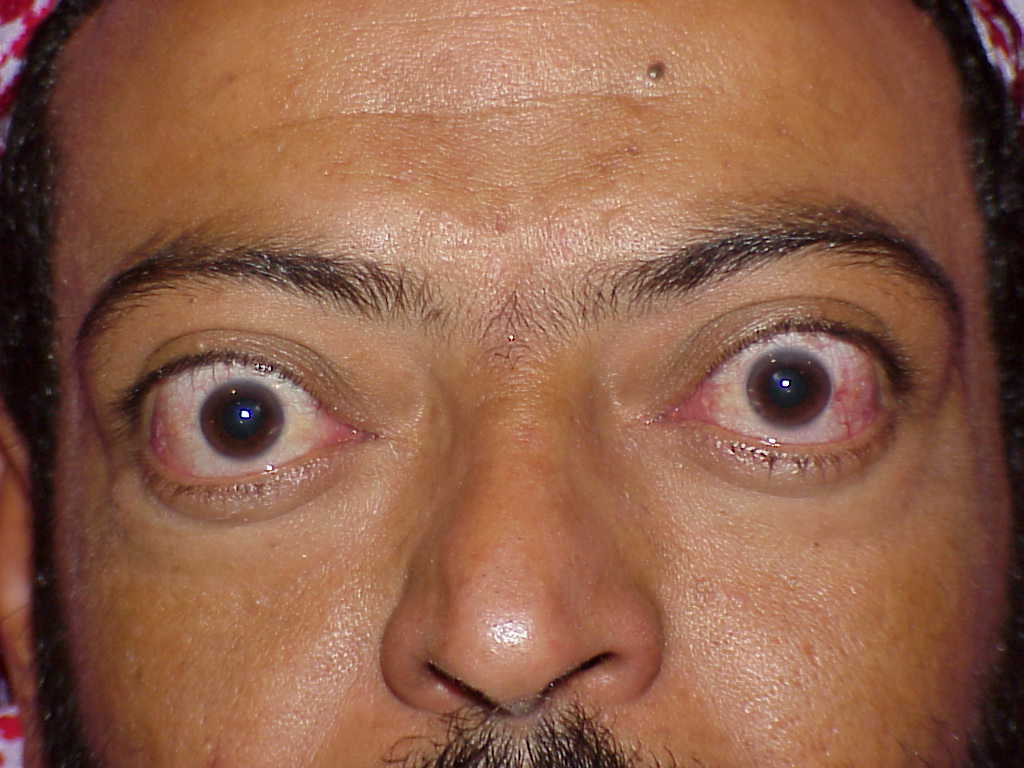 Orbit
Extraocular muscles
Trauma
Mass
Neuromuscular junction
Single cranial nerves
Multiple cranial nerves
Intraparenchymal problem
INO
Gaze palsy
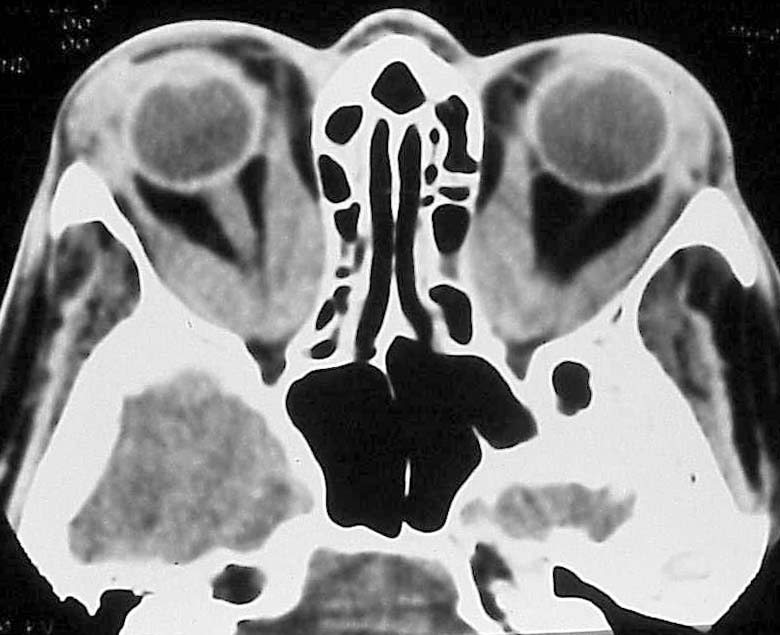 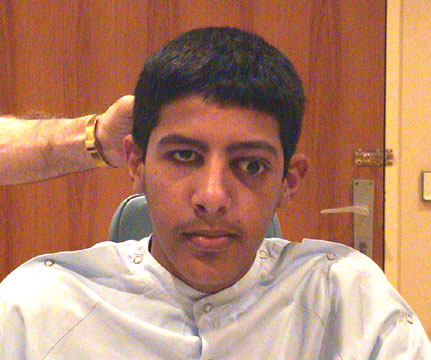 253324-3
Efferent Diagnoses
Orbit
Extraocular muscles
Trauma
Mass
Neuromuscular junction
Single cranial nerves
Multiple cranial nerves
Intraparenchymal problem
INO
Gaze palsy
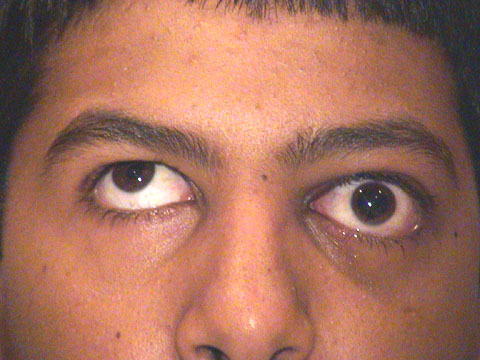 14 yo boy
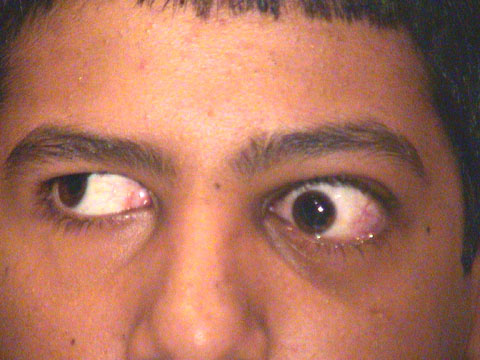 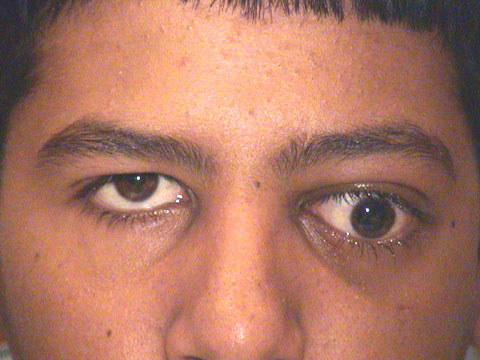 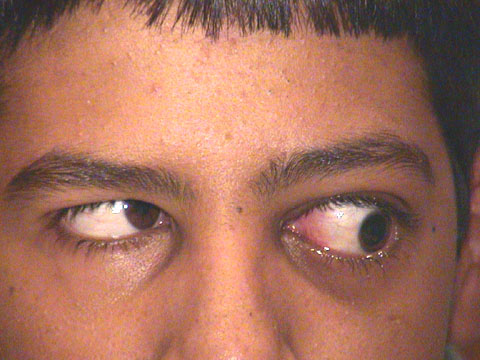 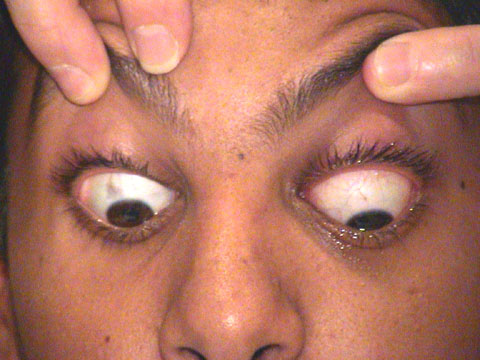 253324-3
Efferent Diagnoses
Orbit
Extraocular muscles
Trauma
Mass
Neuromuscular junction
Single cranial nerves
Multiple cranial nerves
Intraparenchymal problem
INO
Gaze palsy
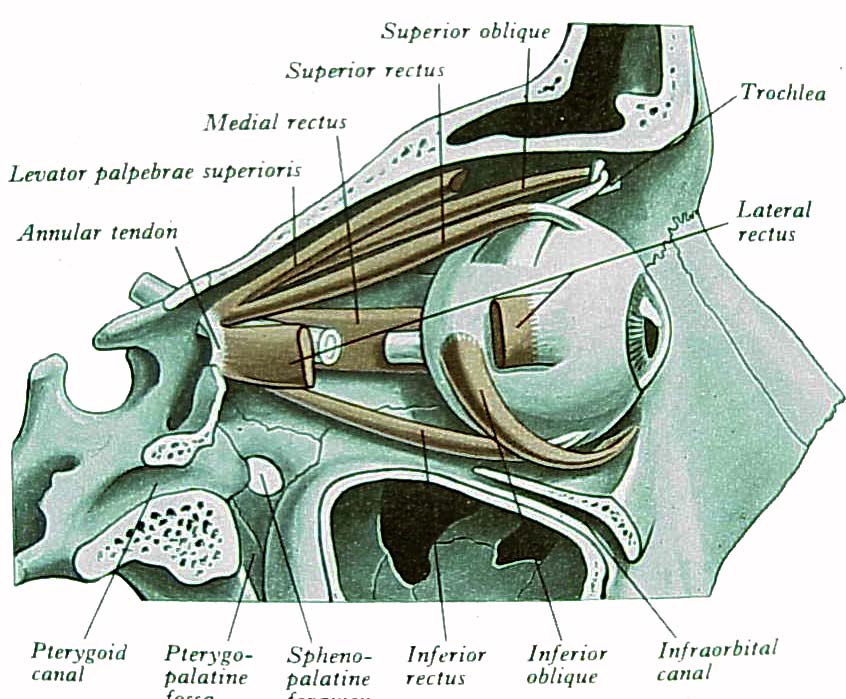 29 yo man
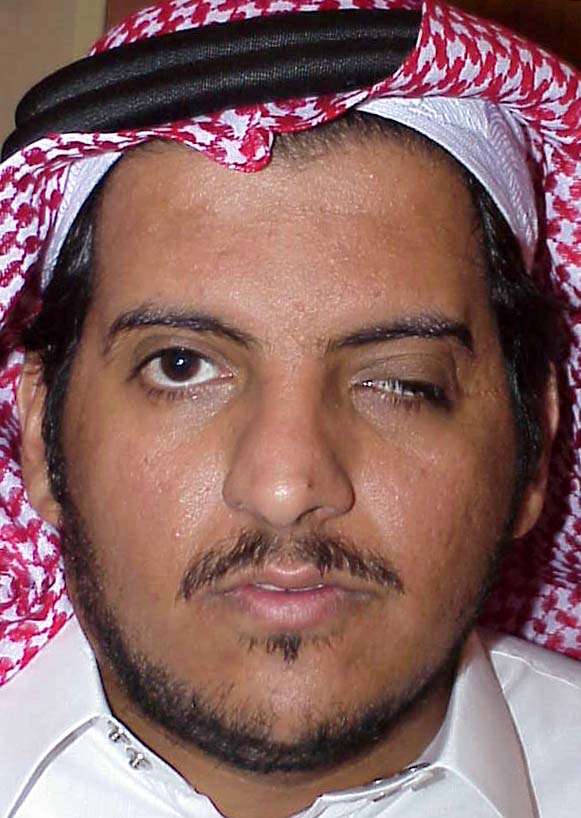 Left optic nerve sheath meningioma resected in 1988
Developed progressive ptosis in 1993 with pain, treated as sinusitis and resolved
Syndrome recurred in 9/00
067170-3
29 yo man
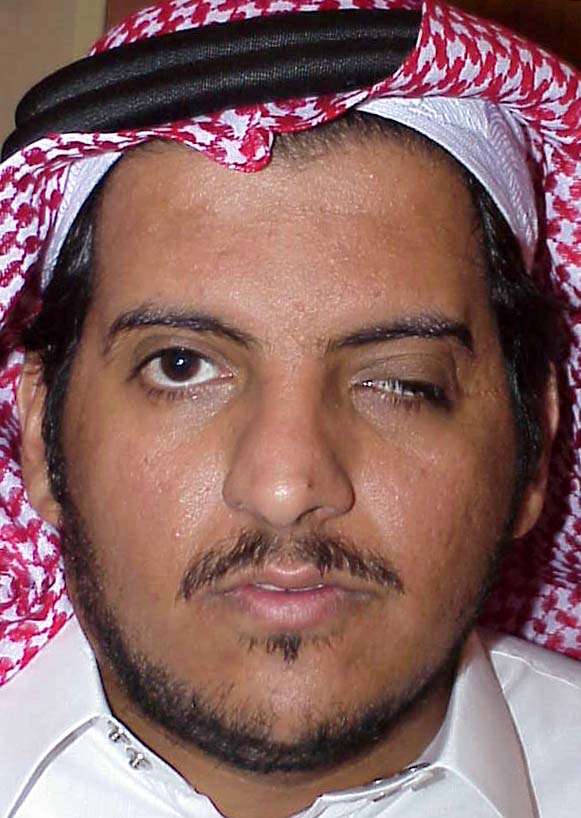 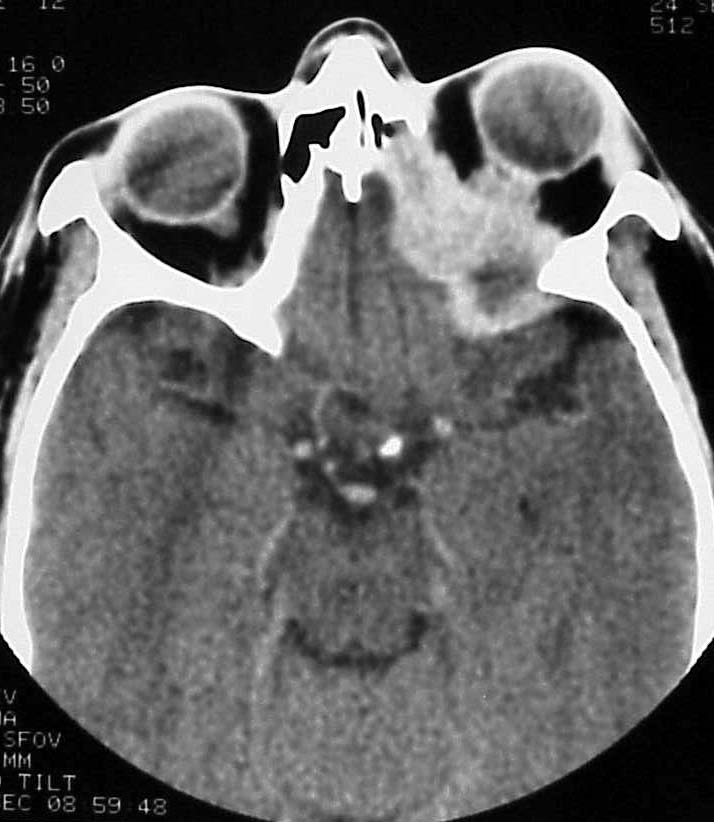 067170-3
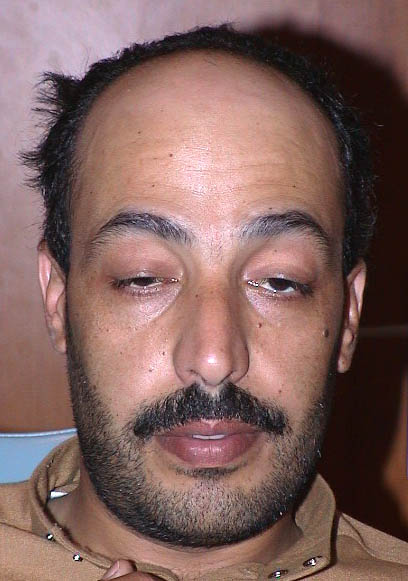 260007-2
Efferent Diagnoses
Orbit
Extraocular muscles
Trauma
Mass
Neuromuscular junction
Single cranial nerves
Multiple cranial nerves
Intraparenchymal problem
INO
Gaze palsy
Efferent Diagnoses
Orbit
Extraocular muscles
Trauma
Mass
Neuromuscular junction
Single cranial nerves
Multiple cranial nerves
Intraparenchymal problem
INO
Gaze palsy
Oculomotor nerve (3)
Trochlear nerve (4)
Abducens nerve (6)
Efferent Diagnoses
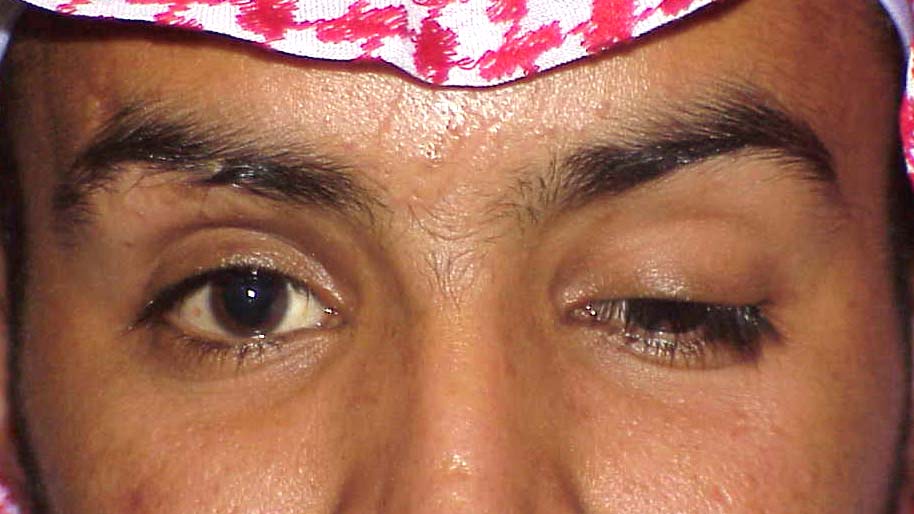 Oculomotor nerve (3)
Trochlear nerve (4)
Abducens nerve (6)
Oculomotor CN Palsy
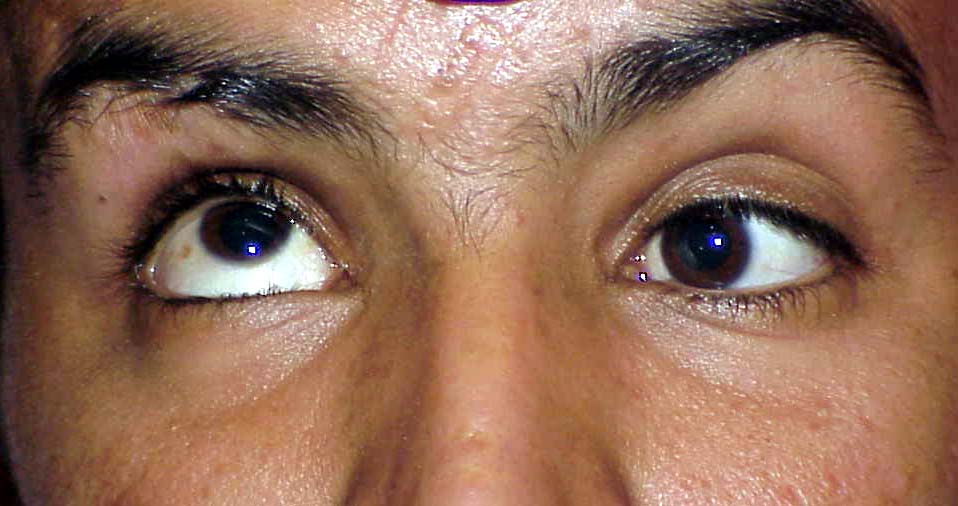 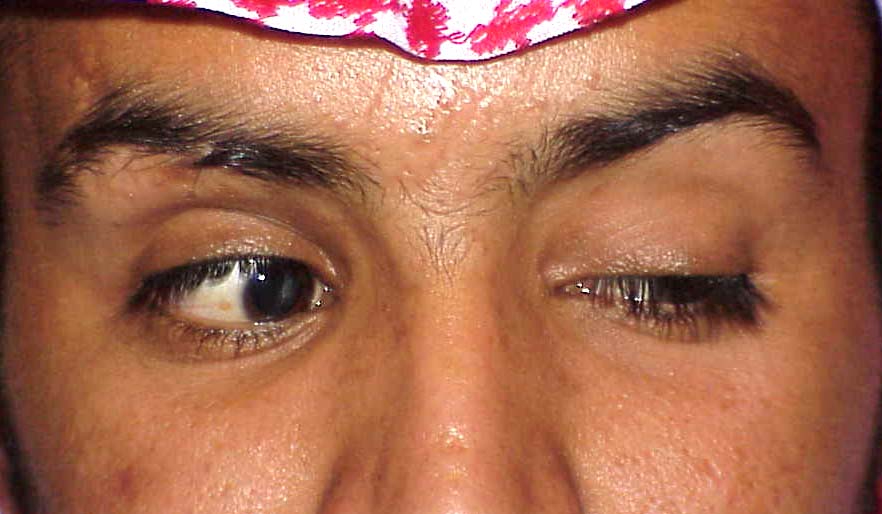 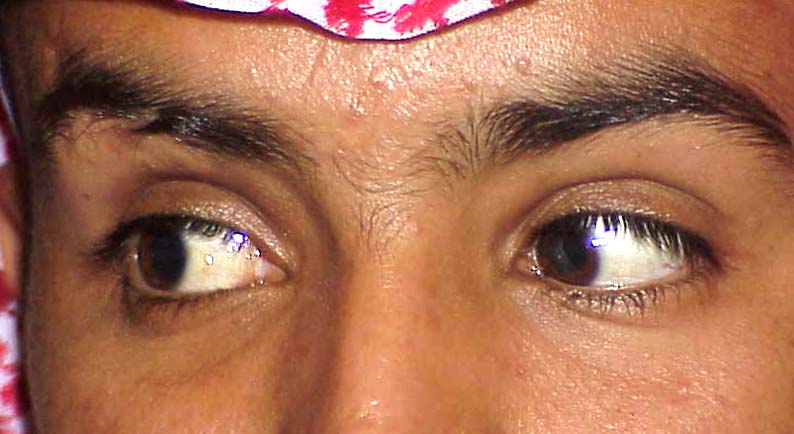 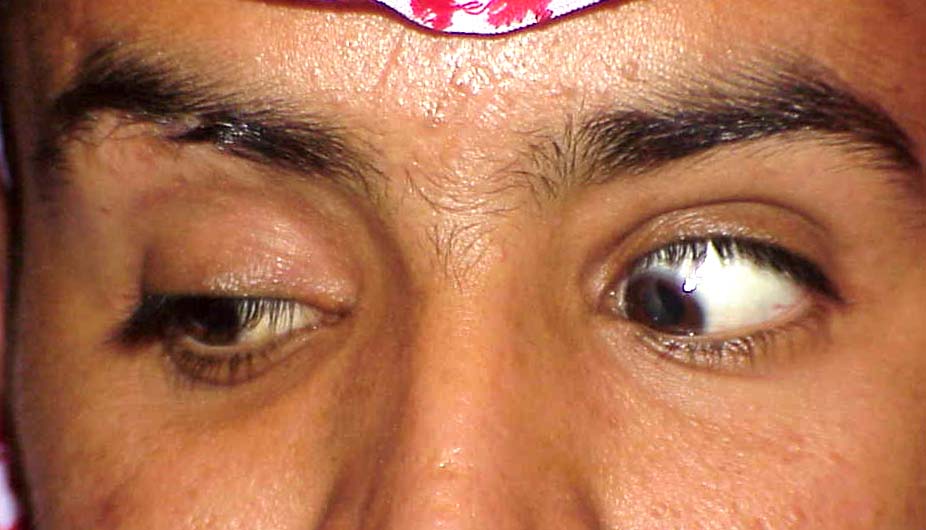 (Note elevation of left lid on gaze down and right – aberrant regeneration of the levator muscle.)
Efferent Diagnoses
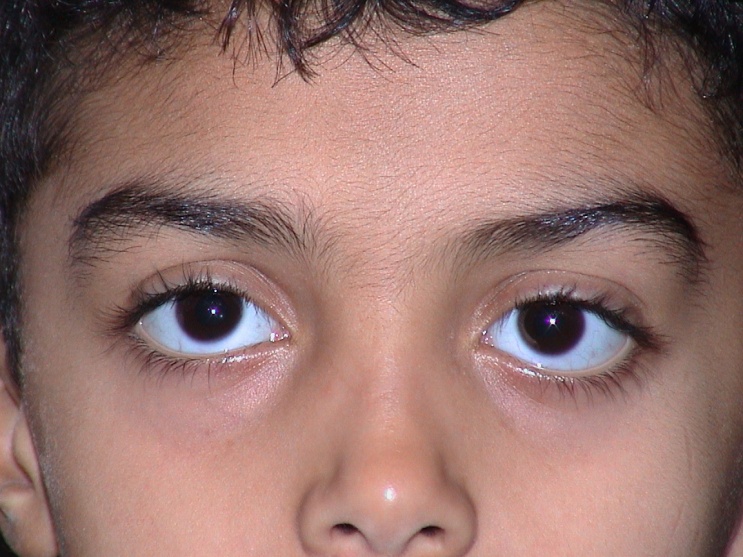 Oculomotor nerve (3)
Trochlear nerve (4)
Abducens nerve (6)
Efferent Diagnoses
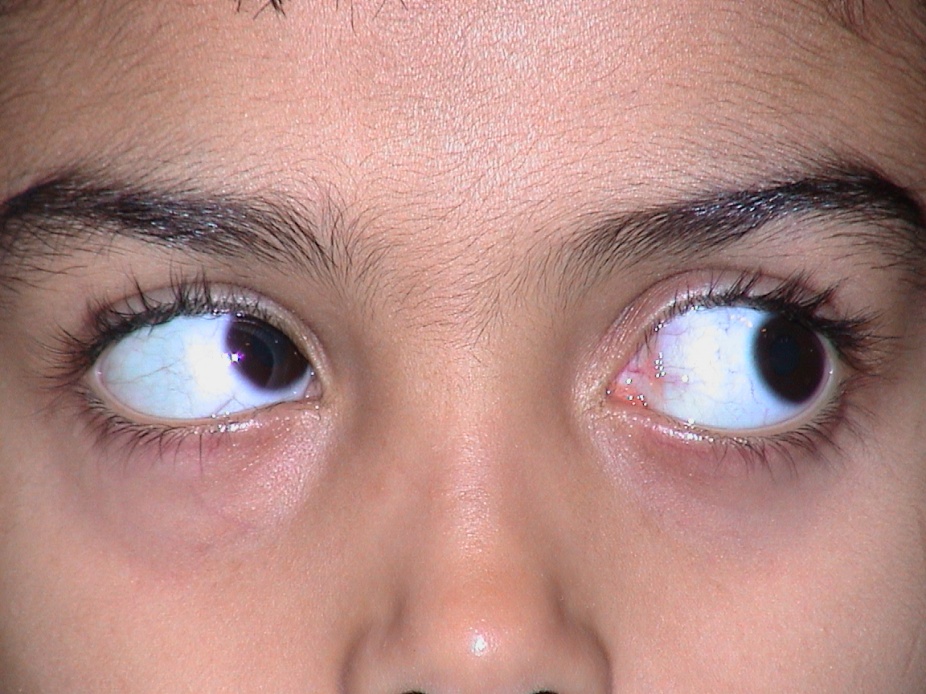 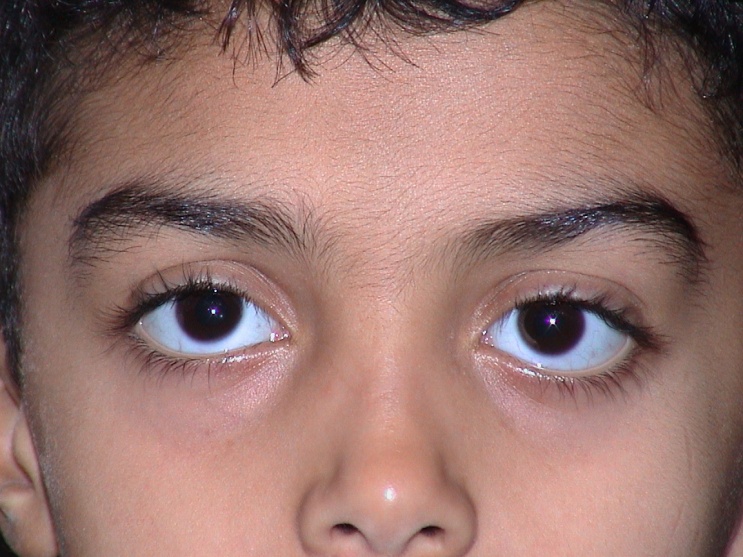 Oculomotor nerve (3)
Trochlear nerve (4)
Abducens nerve (6)
Efferent Diagnoses
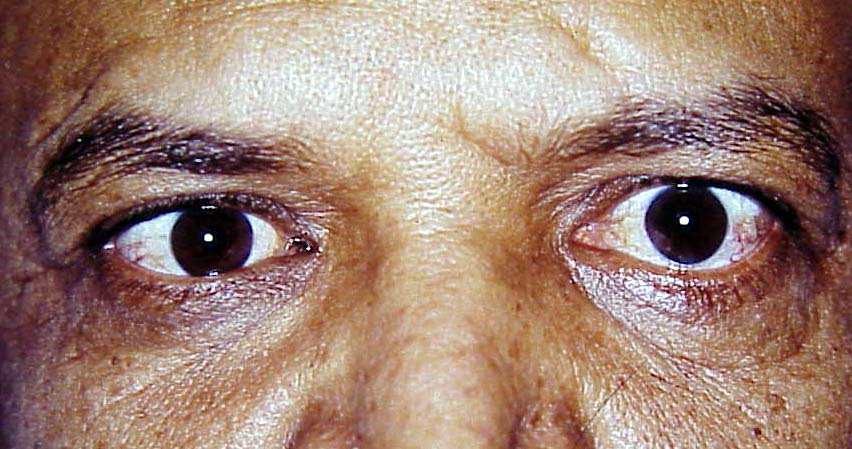 Oculomotor nerve (3)
Trochlear nerve (4)
Abducens nerve (6)
Efferent Diagnoses
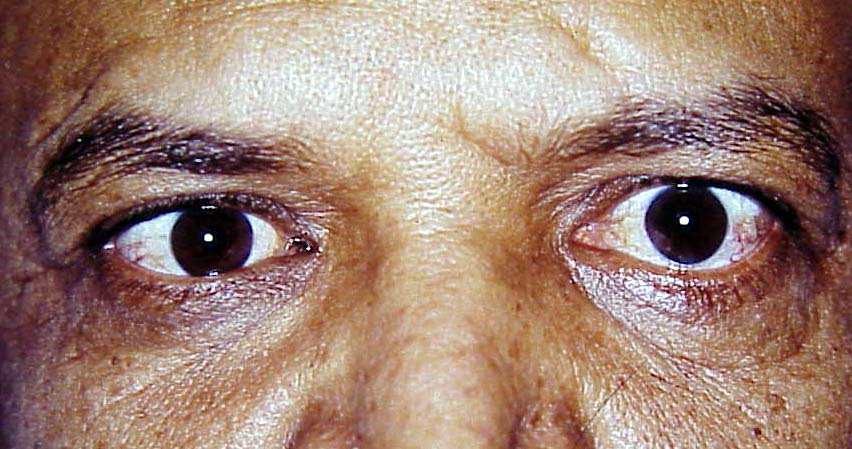 Oculomotor nerve (3)
Trochlear nerve (4)
Abducens nerve (6)
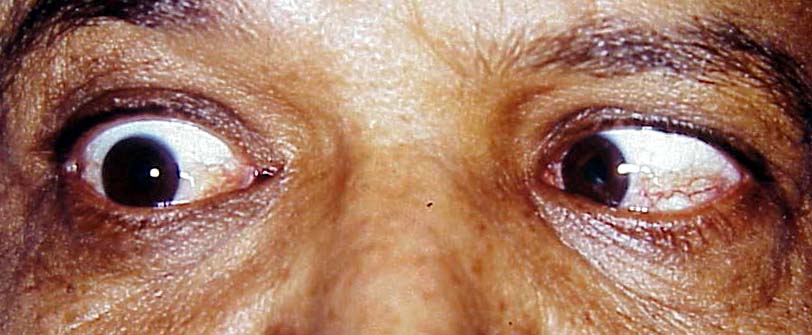 Efferent Diagnoses
Orbit
Extraocular muscles
Trauma
Mass
Neuromuscular junction
Single cranial nerves
Multiple cranial nerves
Intraparenchymal problem
INO
Gaze palsy
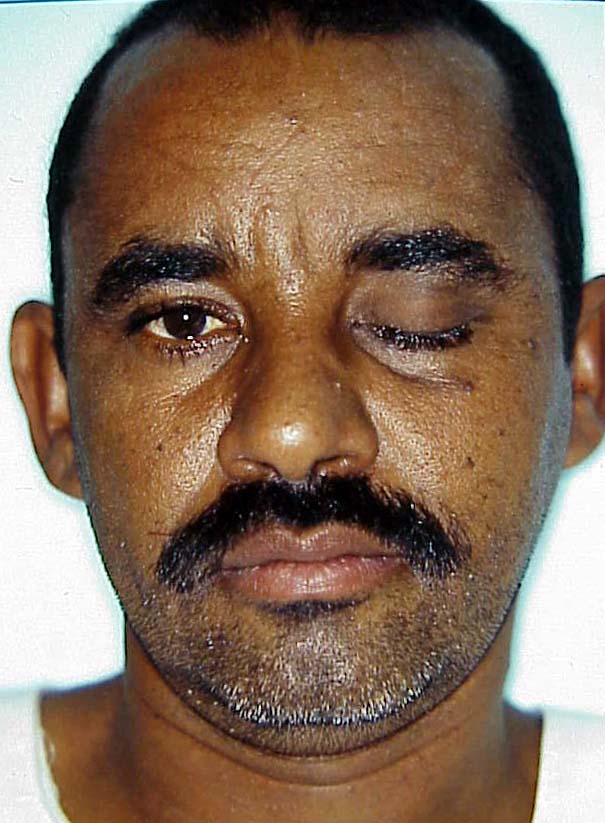 Efferent Diagnoses
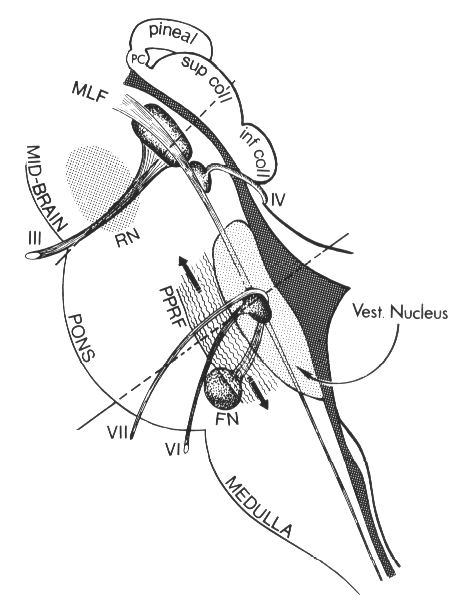 Orbit
Extraocular muscles
Trauma
Mass
Neuromuscular junction
Single cranial nerves
Multiple cranial nerves
Intraparenchymal problem
INO
Gaze palsy
Efferent Diagnoses
Orbit
Extraocular muscles
Trauma
Mass
Neuromuscular junction
Single cranial nerves
Multiple cranial nerves
Intraparenchymal problem
INO
Gaze palsy
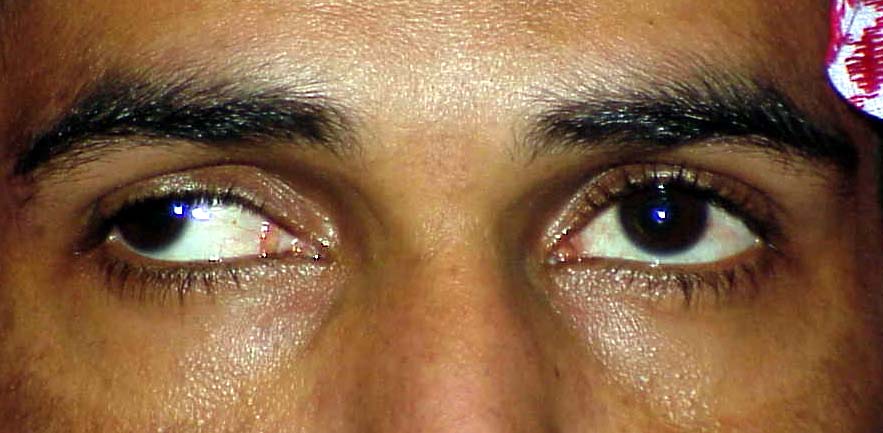 Efferent Diagnoses
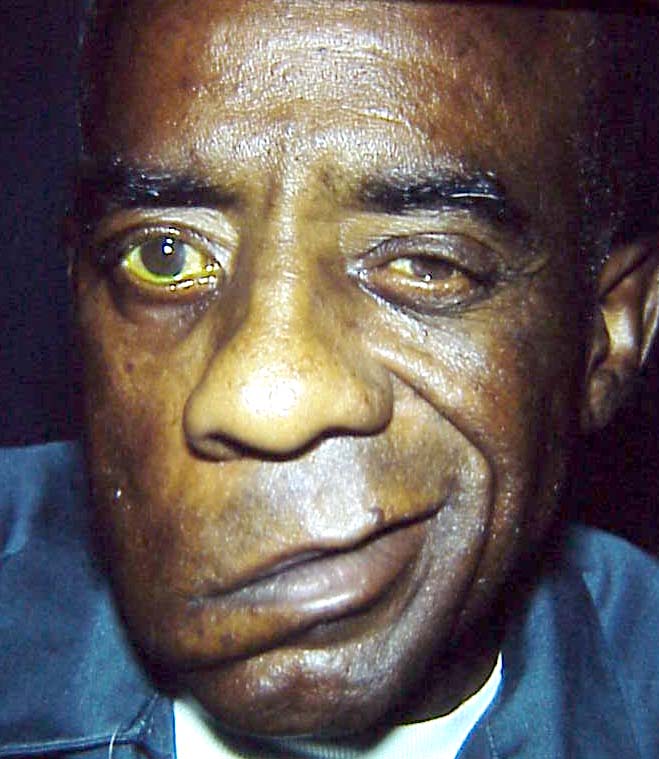 Orbit
Extraocular muscles
Trauma
Mass
Neuromuscular junction
Single cranial nerves
Multiple cranial nerves
Intraparenchymal problem
INO
Gaze palsy
Unusual faces
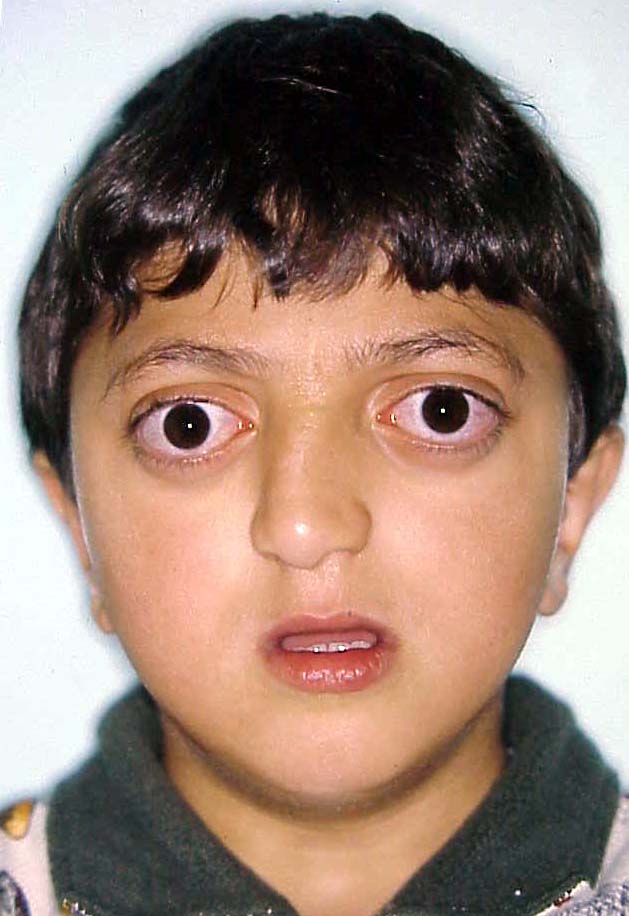 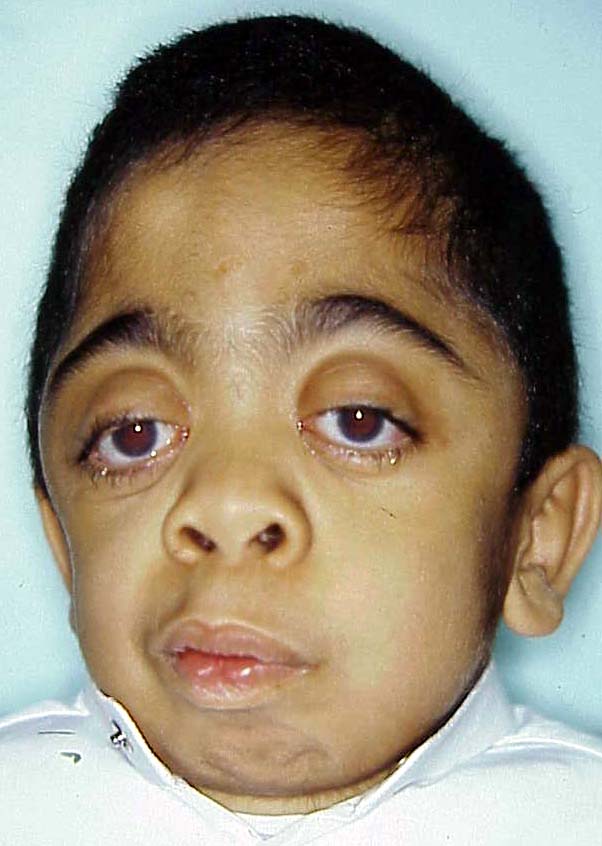 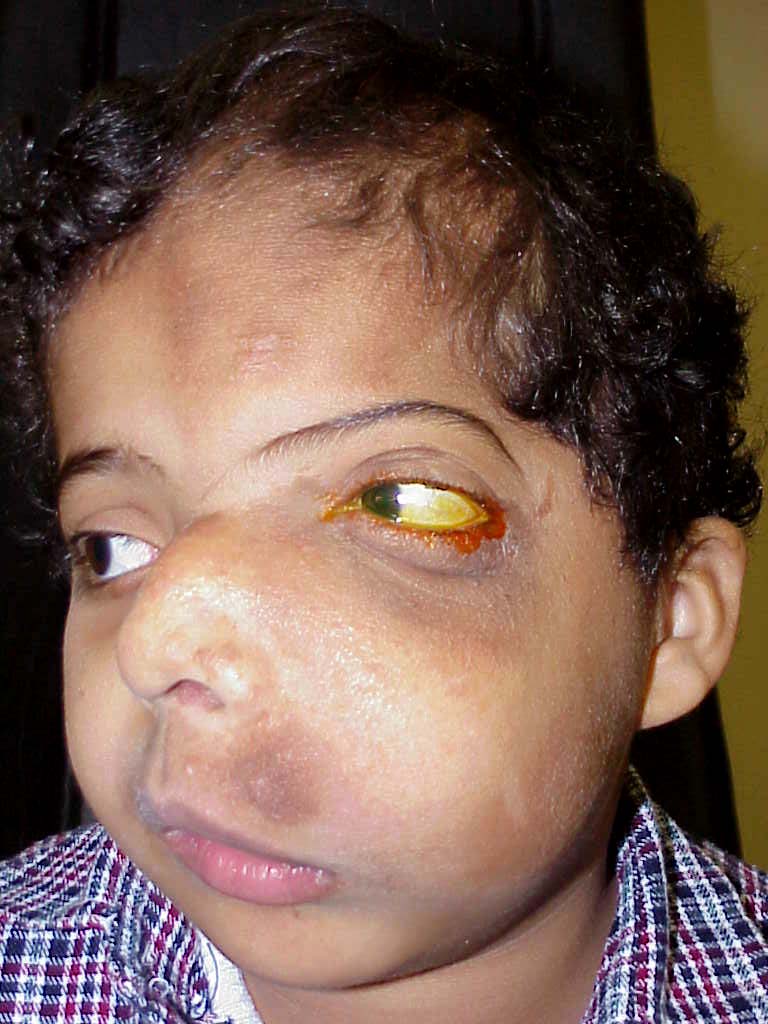 Neuro-ophthalmology
Afferent
Efferent
Other
Neuro-ophthalmology
Unusual scans
Afferent
Efferent
Other
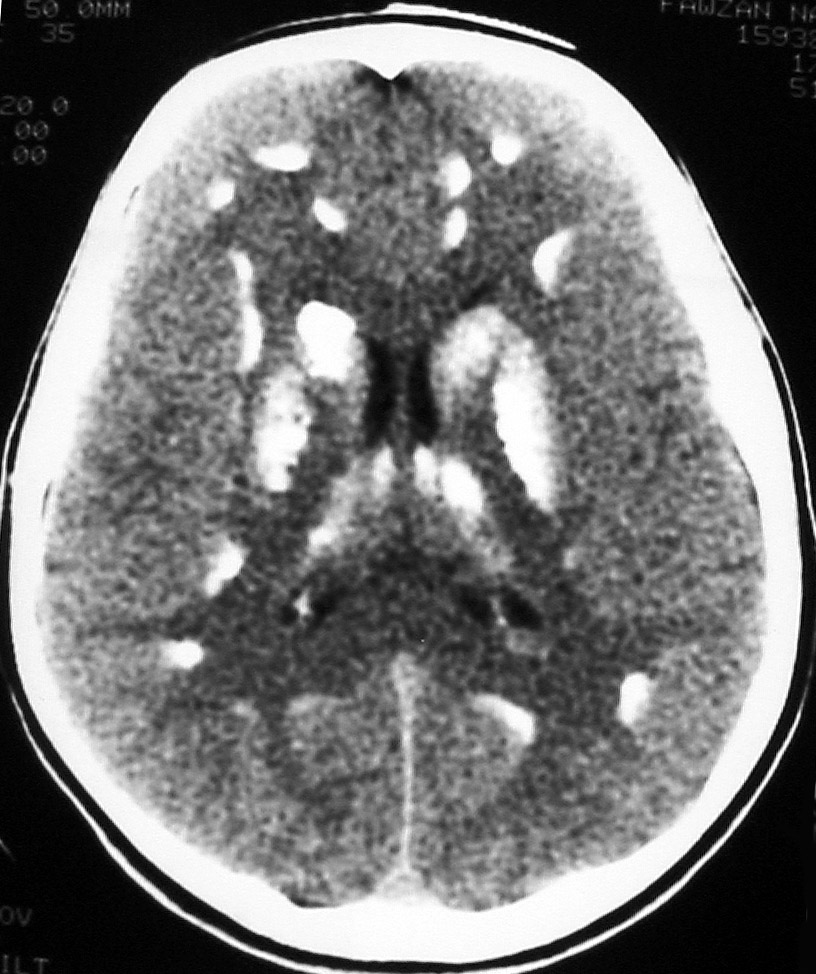 Unusual teeth
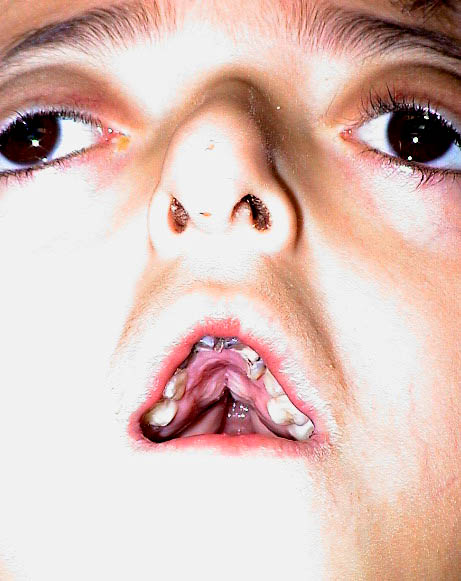 Neuro-ophthalmology
Afferent
Efferent
Other
Neuro-ophthalmology
Unusual skin lesions
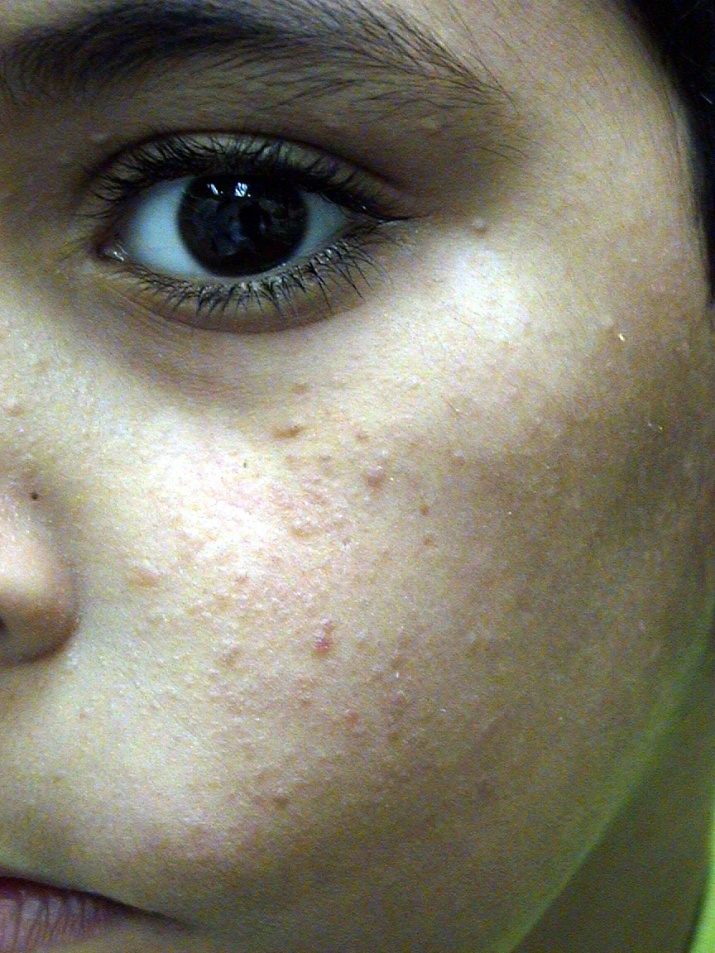 Afferent
Efferent
Other
Neuro-ophthalmology
Unusual postures
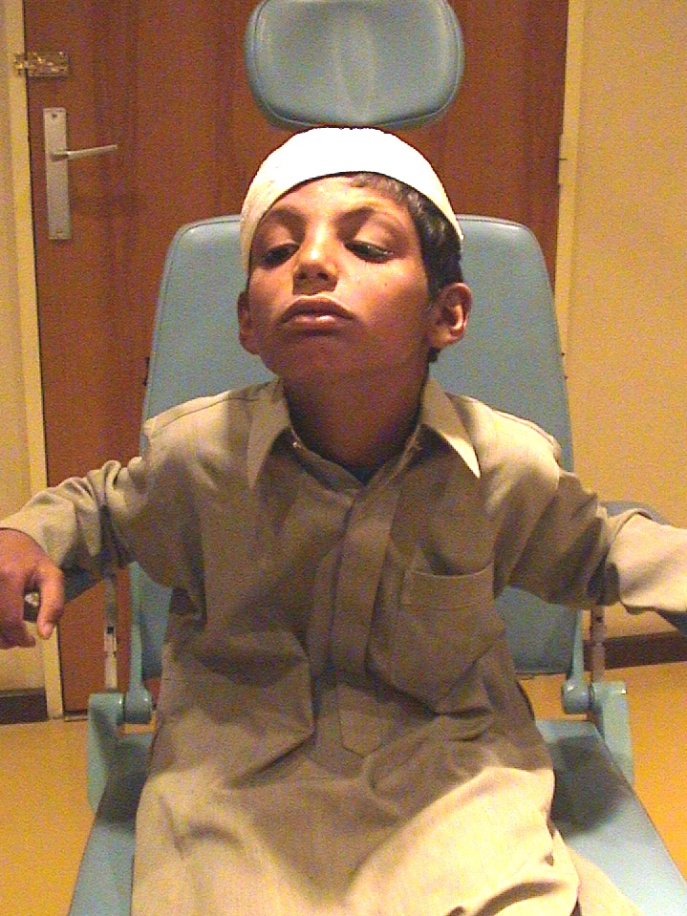 Afferent
Efferent
Other
Neuro-ophthalmology
Afferent
Efferent
Other
And much, much more …